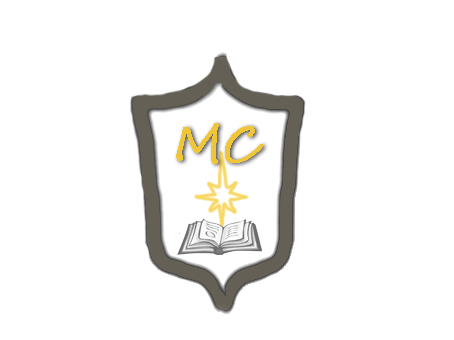 МАГИСТРатегии
Магия науки – стратегия успеха
Инновационная арена для 
будущих 
лидеров науки и бизнеса
Особое место магистратуры
Образование
Бизнес
Наука
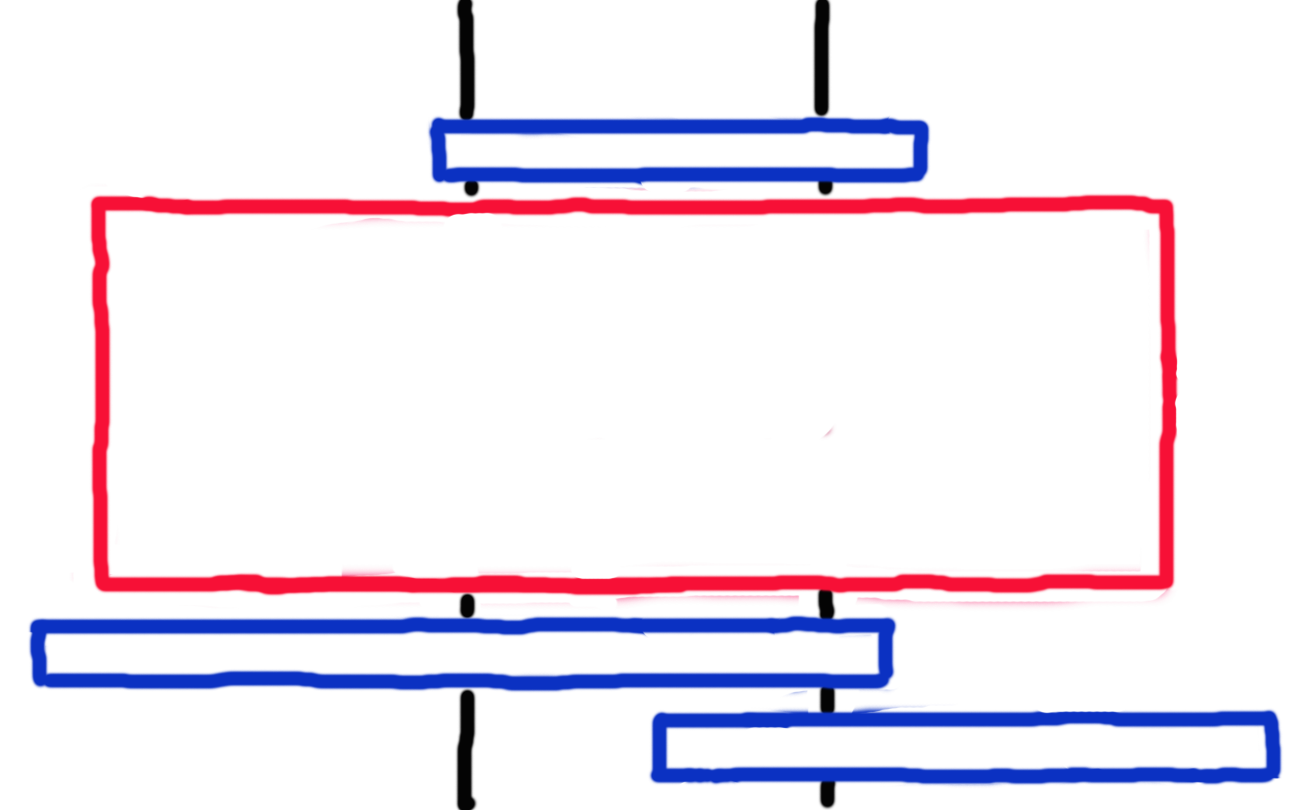 бакалавриат
Магистратура
Занимает особое место в системе подготовки управленческой элиты

Инновационная арена	Коллективное проектирование
Нестандартный подход	
Формирование прорывных лидеров
аспирантура
МВА
Магистратура - арена
Магистратура «скрывает» в себе процессы подготовки ученых и лидеров бизнеса, процессы получения и совершенствования знаний.
ИДЕИ
ВНЕШНИЕ ИНФОРМАЦИОННЫЕ РЕСУРСЫ
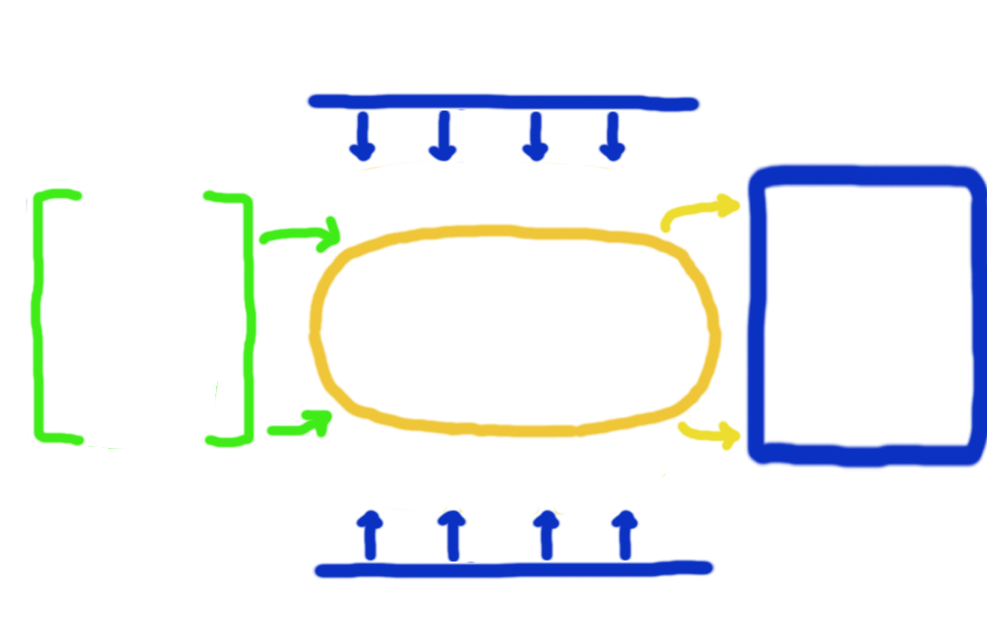 ЗНАНИЯ
ПРОФИ,
УСПЕШНЫЙ РУКОВОДИТЕЛЬ

ЛИДЕРЫ для УНИВЕРСИТЕТА,БИЗНЕСА

УПРАВЛЕНЧЕСКАЯ
ЭЛИТА
КАДРЫ
БИЗНЕСА

НАУЧНЫЕ КАДРЫ

БАКАЛАВРЫ
ИДЕИ
ИДЕИ
ИНВЕСТИЦИИ
Требования к магистратуре
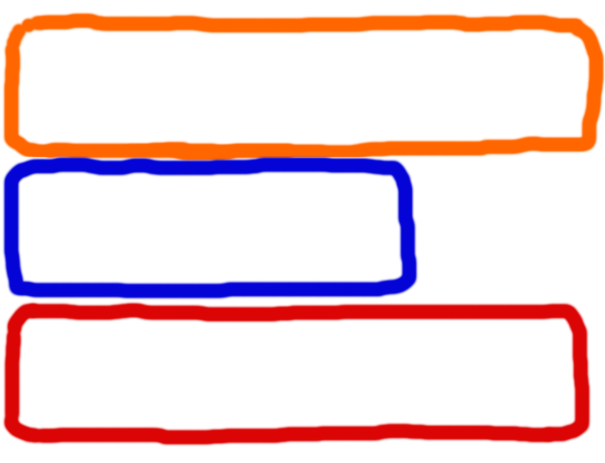 От  БИЗНЕСА:
	Преумножение инвестиций
	Рост кадрового потенциала
	Установление межотраслевых связей


От НАУКИ:
	Преумножение знаний
	Подготовка научных кадров
	Инновационные технологии


От ЧЕЛОВЕКА:
	Увеличение конкурентоспособности на рынке труда
	Реализация амбиций
	Рост благосостояния
Путь в управленческую элиту
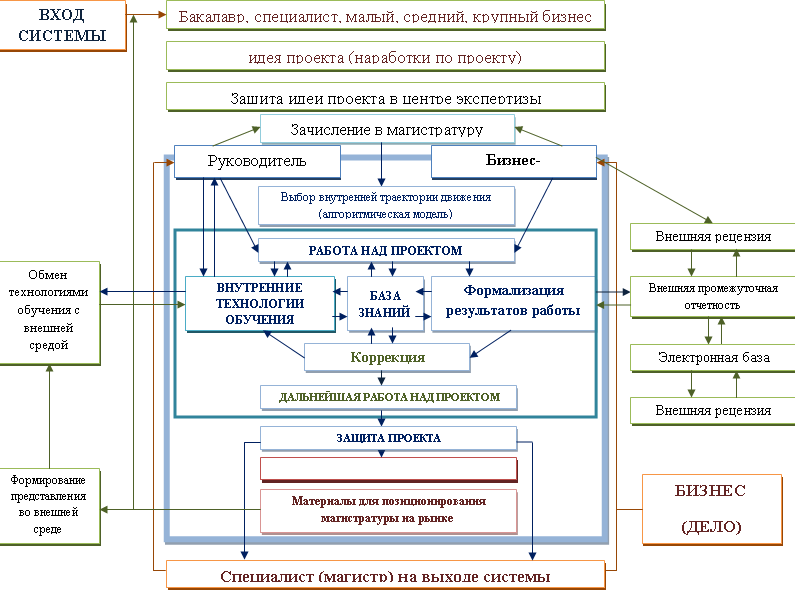 От идеи к будущему
ИДЕЯ
виртуальная среда
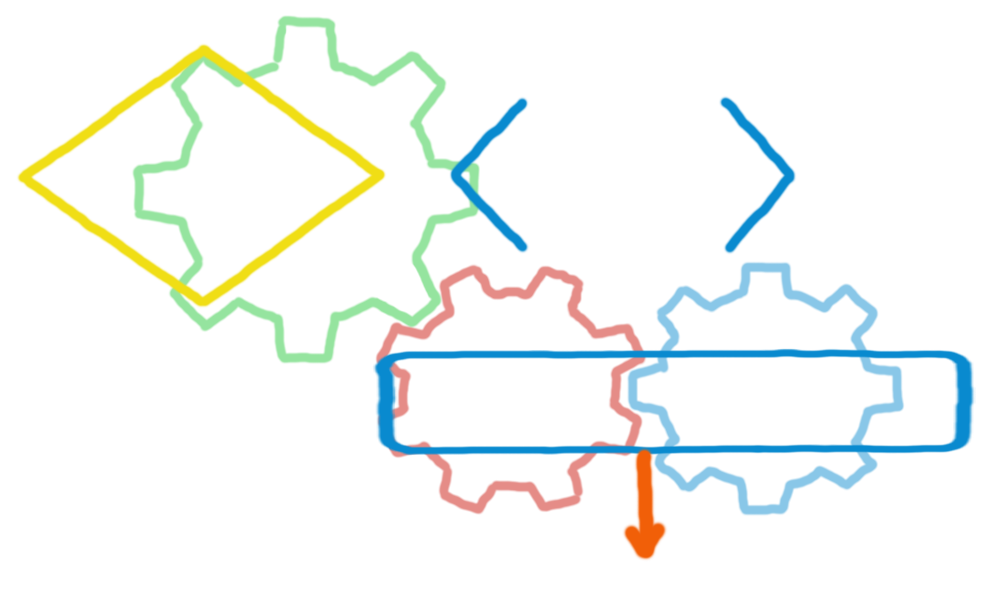 Накопление
информационного и 
кадрового
потенциала
Экспертная комиссия
Деловая игра
ФОРМИРОВАНИЕ 
УПРАВЛЕНЧЕСКОЙ ЭЛИТЫ
ИДЕЯ, 
создающая будущее
Виртуальная среда
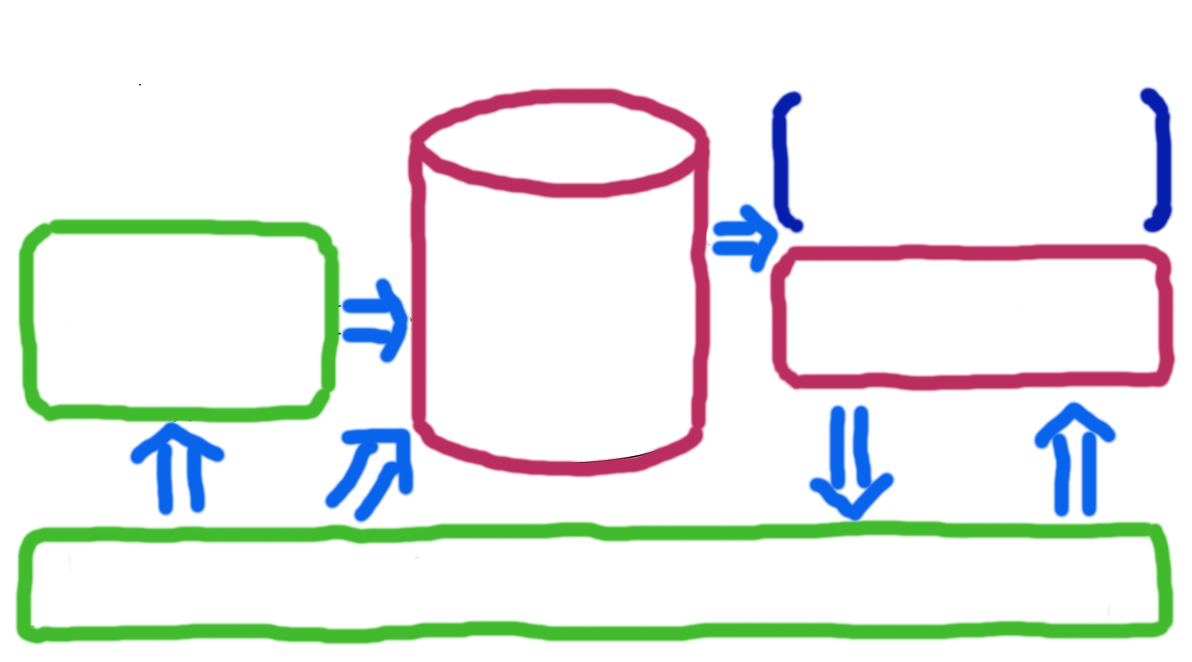 ИНФОРМАЦИОННЫЙ
ПУЛ
НОЦ
ИНЖЭК
ЭКСПЕРТНЫЙ
ПУЛ
ИДЕЯ
Глобальная информационная среда
Информационно - кадровый пул
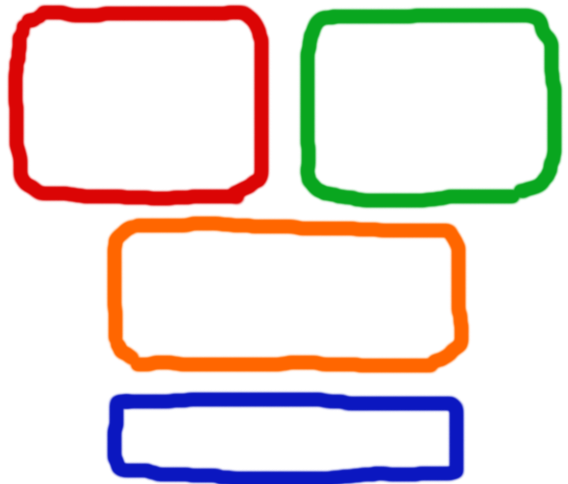 Информационный ПУЛ
Новые знания
Опыт
Технологии
Методики
Разработки
Кадровый ПУЛ
Бизнес-эксперты
Преподаватели
Консультанты
Магистры
Аналитическая Группа
Прогнозирование возможных рисков
Разработка стратегии
Выработка конкретных рекомендаций
виртуальная среда
Система мотивации
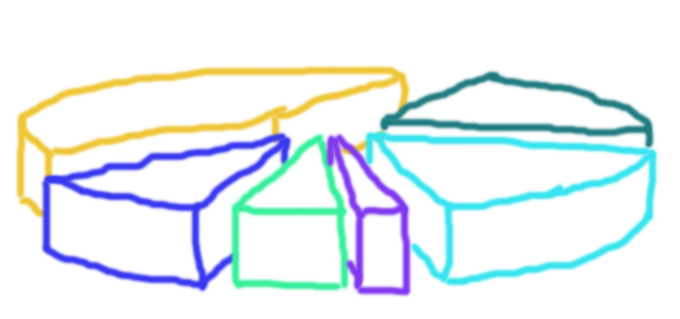 Руководители проектов
Носители идеи
Университет
Инвесторы
Консультанты
Финансовая стратегия
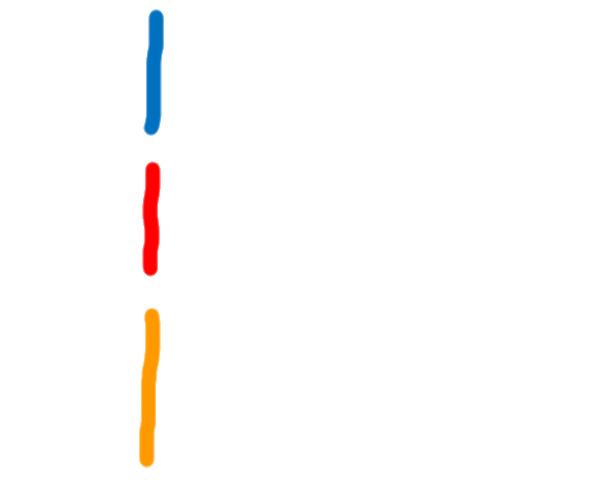 1 уровень (бакалавр – идея)
2 уровень (магистр – проект)
3 уровень (компания – бизнес-проект)
Обучение

Услуги

Бизнес
Бизнес-консультирование
Научно-исследовательские работы
Опытно-конструкторские работы
Продажа патентов
Продажа лицензий
% от реализации проектов
Продажа готового бизнеса
Результаты внедрения проекта
НАУКА     И     ОБРАЗОВАНИЕ
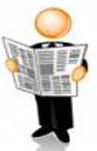 Квалифицированные кадры
Информационный пул
Инновационные технологии обучения
Пул экспертов
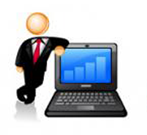 БИЗНЕС
Прирост капитала
Квалифицированные кадры
Информационный пул
Лидеры нового формата
Доступ к глобальным институтам влияния
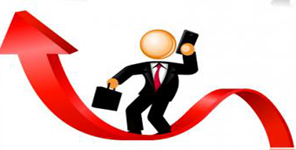 От идеи к управленческой элите
Личностный рост
Глобальные решения
Непрерывное образование
Капитал
Бизнес
Стартап
Проект
Идея
Материальные ресурсы
Команда проекта
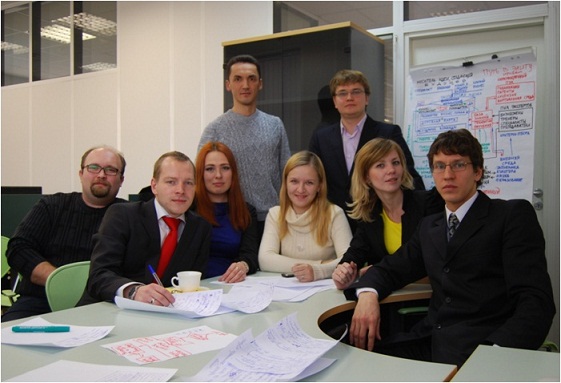